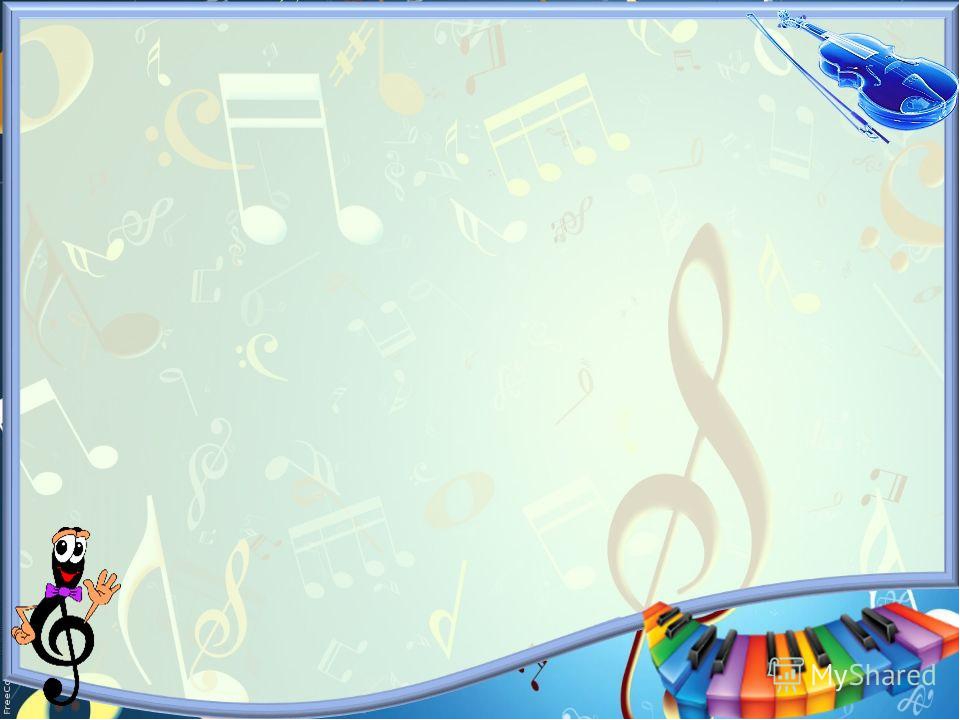 ШАГ 6   Акция «Голубь мира»
Волшебные 

        вибрации
Белый голубь – это общепризнанная эмблема мира, покоя и надежды, эмблема мира во всем мире. Бумажных голубей дети, вместе с родителями, запускают в небо на воздушных шарах
ШАГ 7   Акция «В гостях у ветеранов»
Всё дальше уходит от нас эта дата – 9 мая 1945 года. Наше поколение не проникнуто тем временем, теми надеждами и страхами. Как рассказать нашим детям об этой Великой Войне? Посещение ветеранов с подарками, сделанными своими руками. «Мы за детство без войны!»
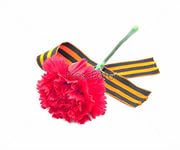 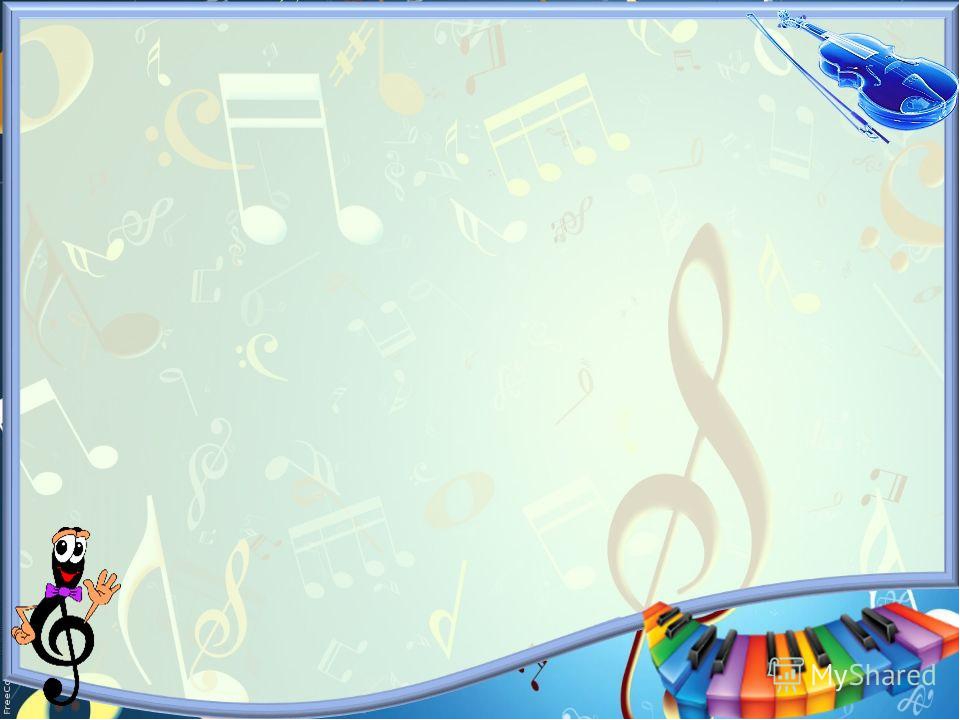 Проект    
   «7 шагов правнуков  к 70 - летию  Победы»

Авторы проекта:

Алферова Жанна Францевна - воспитатель      (48 лет)
 
Головачева Елена Георгиевна  -  музыкальный руководитель    (47 лет)
 
КГКП ясли - сад «Карлыгаш»   города Шахтинска

karlygach_sad@mail.ru

Карагандинская область

101600
В чем секрет лечебного воздействия музыки на человека? 

По этому поводу существуют разные точки зрения. Некоторые ученые, преимущественно врачи-психотерапевты, полагают, что в основе исцеляющих свойств музыки лежит ее способность влиять на психоэмоциональное состояние человека. Склонность людей к таким болезням, как гипертония, стенокардия, язва желудка и др., часто объясняется не физической немощью и не наследственной предрасположенностью, а особенностями характера человека, его мировоззрением и отношением к окружающей действительности.
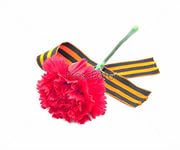 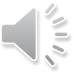 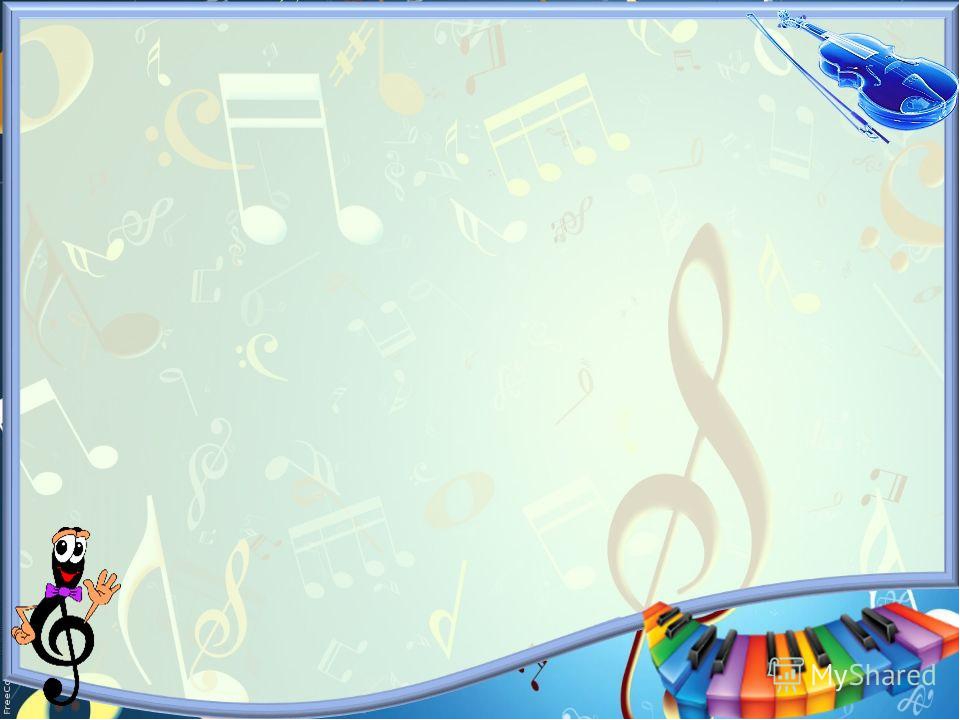 Оказывается, язвой желудка и двенадцатиперстной кишки, гипертонией чаще болеют люди, нетерпимые к ошибкам и "неправильному" поведению других людей, жестко придерживающиеся своих принципов и взглядов, настроенные враждебно и противопоставляющие себя окружающим. Если же человек постоянно зациклен на собственных недостатках, не уверен в себе ‒ это прямой путь к мигреням, аритмии сердца, бронхиальной астме. Чтобы избежать или вылечить психосоматическое заболевание (именно так называется эта группа болезней), нужно изменить если не характер человека, то хотя бы его отношение к своим проблемам и к жизни вообще. И музыка здесь ‒ один из главных инструментов лечебного воздействия.
Проект
     
    «7 шагов  правнуков

 К 70-летию ПОБЕДЫ»
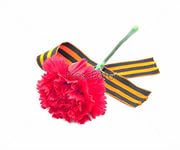 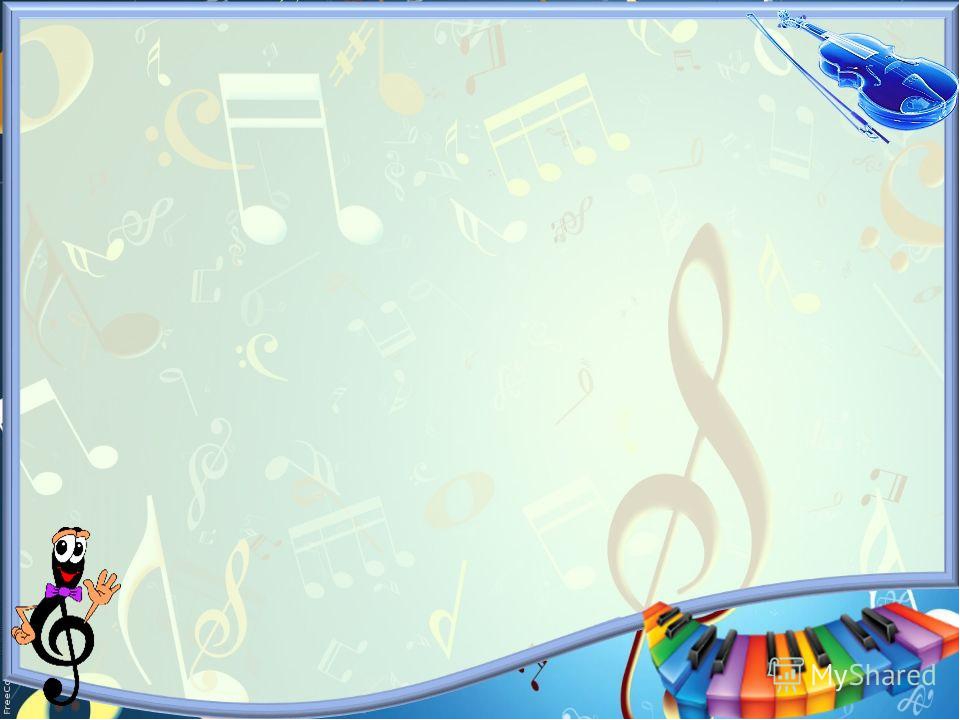 Считается, что прослушивание произведений Бородина, Шопена, Бетховена помогает разобраться в собственных чувствах, лучше познать себя. 
     Симфонии Чайковского освобождают душу от страданий и неприятных воспоминаний.
   Брамс, медленные произведения Баха и прелюдии Листа помогают преодолеть застенчивость и излишнюю стыдливость.
    Музыка Шостаковича ‒ держать под контролем отрицательные эмоции (злобу, раздражительность). 
    Творения Моцарта и Бизе, танцевальные произведения Штрауса, Кальмана формируют у человека оптимистическое мироощущение
Цель данного проекта:
Донести до малышей значение праздника Победы, воспитать уважение к ветеранам, почтить память воинов, отдавших свои жизни в годы Великой Отечественной войны за Победу, воспитывать в детях добрые чувства, благодарность к тем, кто совершил воинский подвиг во имя мира и Победы
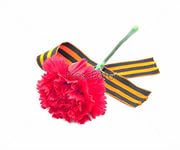 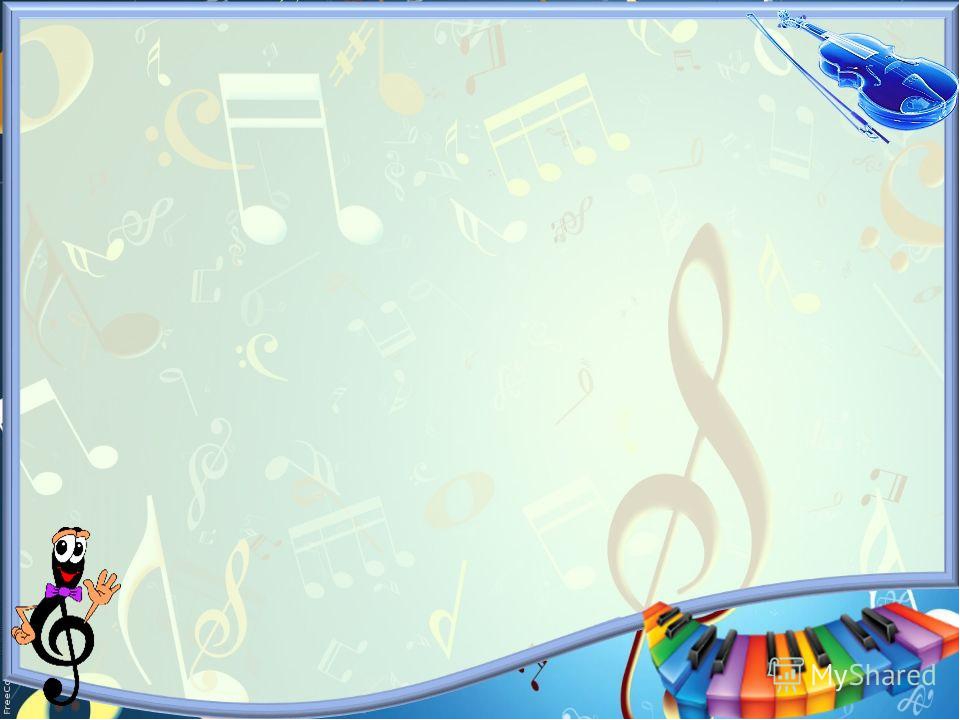 Реализацию данный проект проходит через проведение            Акций
        
                    Всего акций  7


ШАГ 1   Акция «Книга памяти»


В этой книге собраны материалы об участниках Великой 
Отечественной Войны  (деды и прадеды наших воспитанников)
Согласно другой теории, основным целебным фактором в музыке является ритм. 
   Ритм считается сердцем музыки, и, по мнению ряда специалистов по музыкотерапии, именно он лежит в основе ее лечебных свойств. В природе все подчинено определенным ритмам, и человеческий организм не исключение. Каждый орган в системе "человек" вибрирует по-своему, и его вибрации совпадают с ритмом энергией вполне определенных звуков и инструментов.
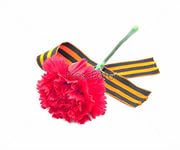 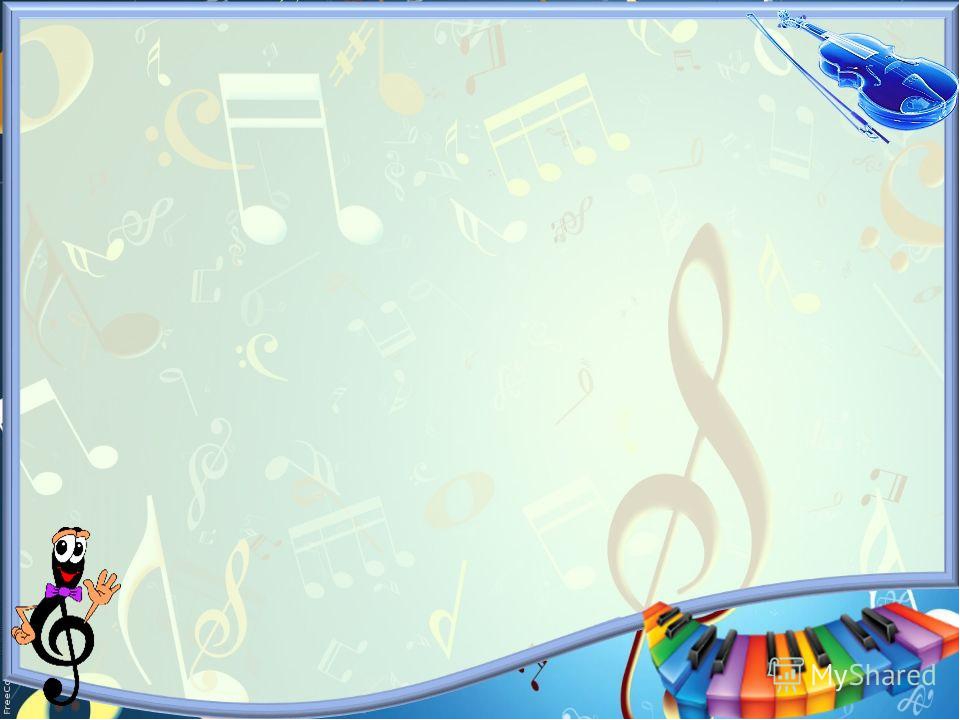 ШАГ 2    Акция «Предметы войны»
Доказано, что когда функции органа нарушаются, он начинает работать в ином ритме, изменяется частота и сила его вибраций. 
   Больное сердце ‒ яркий пример. И вот тут на помощь приходит музыка. Если знать, с каким инструментом в унисон звучит сбившийся с ритма орган, и регулярно слушать исполняемую на ней музыку, ритмы "исцеляющего" инструмента помогут организму человека вновь обрести прежнее "звучание".
Продуктивная деятельность детей. Познакомить детей с предметами войны (пилотка, каска, письмо)
ШАГ 3    Акция «Книга о войне»
Социальные партнеры подготовили выставку к 70-летию Победы, презентацию «Дети войны»
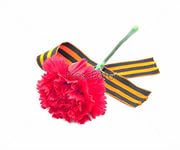 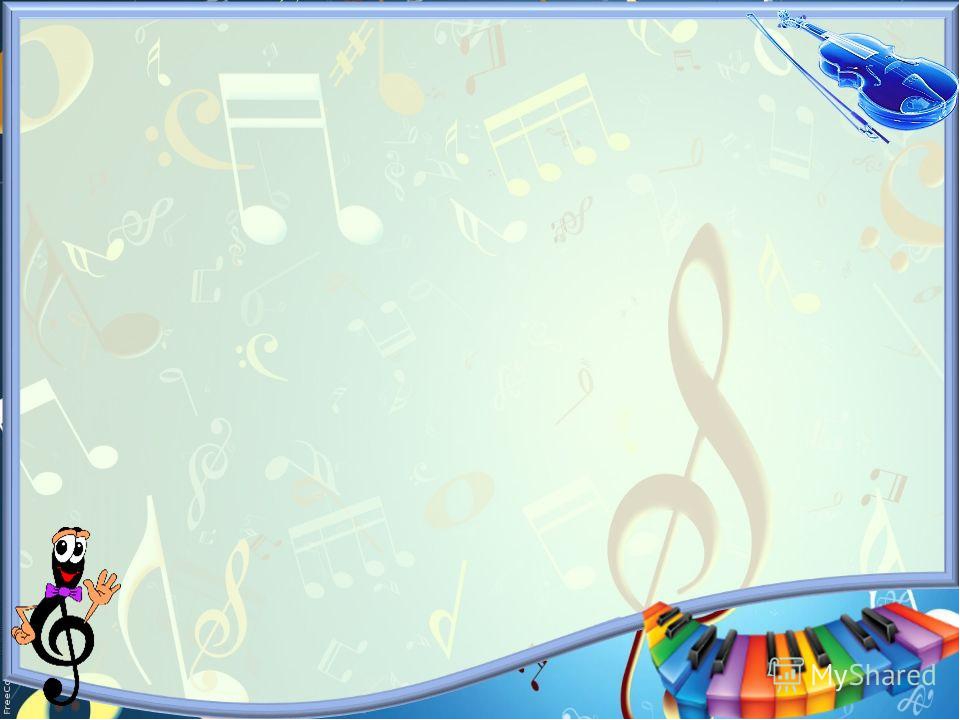 ШАГ 4    Акция «Вечный подвиг»
Итак, какой инструмент за что "отвечает"? Считается, что:

скрипка лечит душу, помогает выйти на путь самопознания, 
     возбуждает в душе сострадание, готовность к самопожертвованию; 
орган приводит в порядок ум, гармонизирует энергопоток 
     позвоночника,  его называют проводником энергии 
     "космос ‒ земля ‒ космос";
 - фортепиано очищает щитовидную железу; 
барабан восстанавливает ритм сердца, 
     приводит в порядок кровеносную систему;
 - флейта очищает и расширяет легкие;
Услышать фронтовые песни, увидеть танцы военного времени, прослушать трогательные стихотворения о войне.
ШАГ 5    Акция «Памятники войны»
Посетить памятники, мемориалы погибшим защитникам Родины и героев - казахстанцев,  почтить память павших в Великой Войне
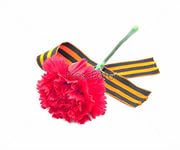 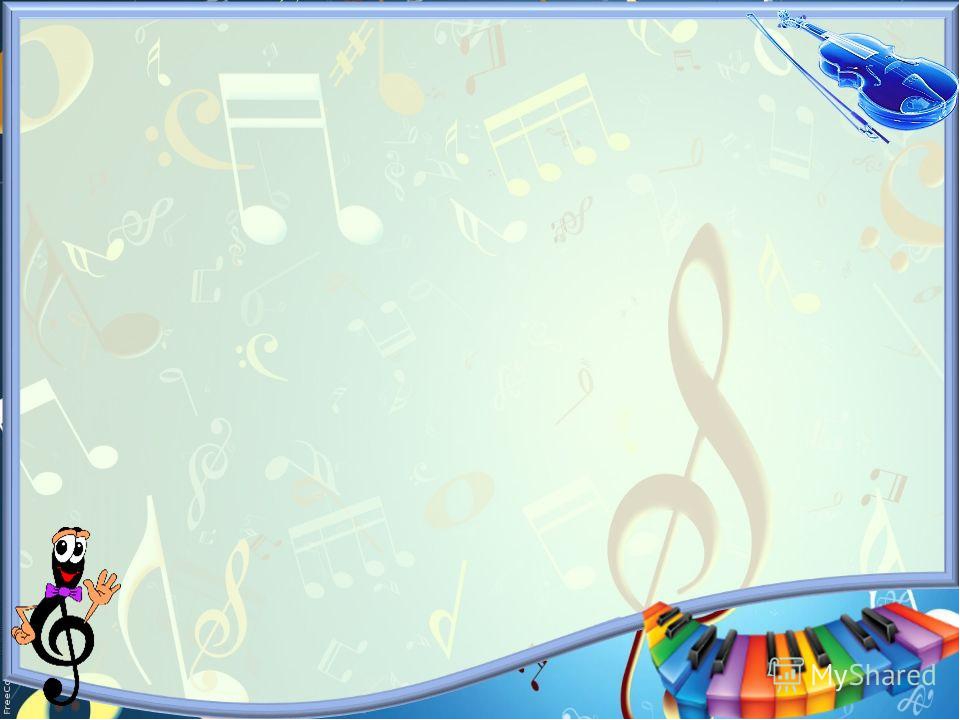 Все мы хотим, чтобы жизнь наших детей была насыщенной и интересной, чтобы они росли образованными, счастливыми и добрыми людьми, а так же, чтобы в них не развивалось равнодушие, безразличие. Необходимо прививать нашим детям уже с малых лет патриотические чувства, любовь к Родине. 
Мы будем помнить всегда  подвиги и мужество солдат, отстоявших свободу! Будут помнить и наши дети и внуки, ибо без памяти человек ничто!
арфа гармонизирует работу сердца; 

виолончель благотворно действует на почки; 

саксофон, самый "сексуальный" инструмент, 
      активизирует сексуальную энергию; 

цимбалы "уравновешивают" печень;

 - баян и аккордеон активизируют работу брюшной полости.
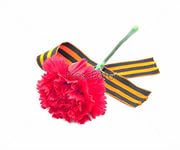